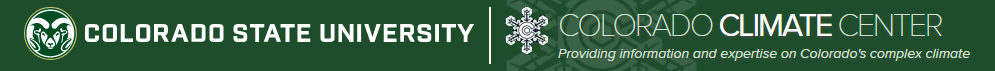 A Reflection on Water Year 2017
Peter Goble
Today’s Roadmap
The story of WY 2017 as told by data 
Climate Change and Variability and WY 2017
Major weather events and fun facts from WY 2017
A quick look ahead
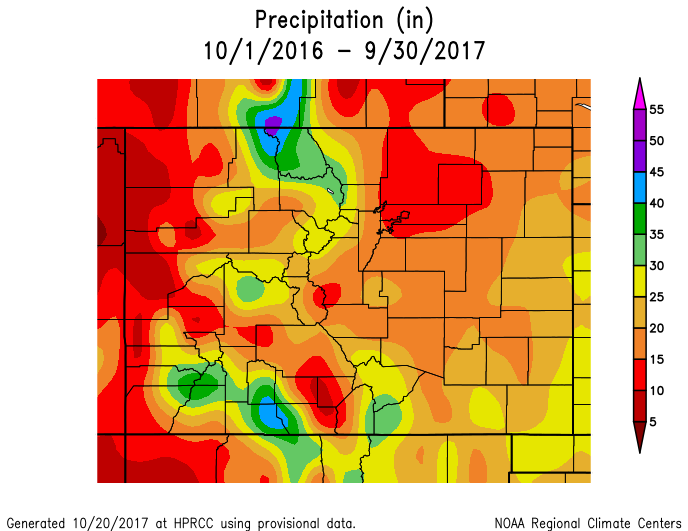 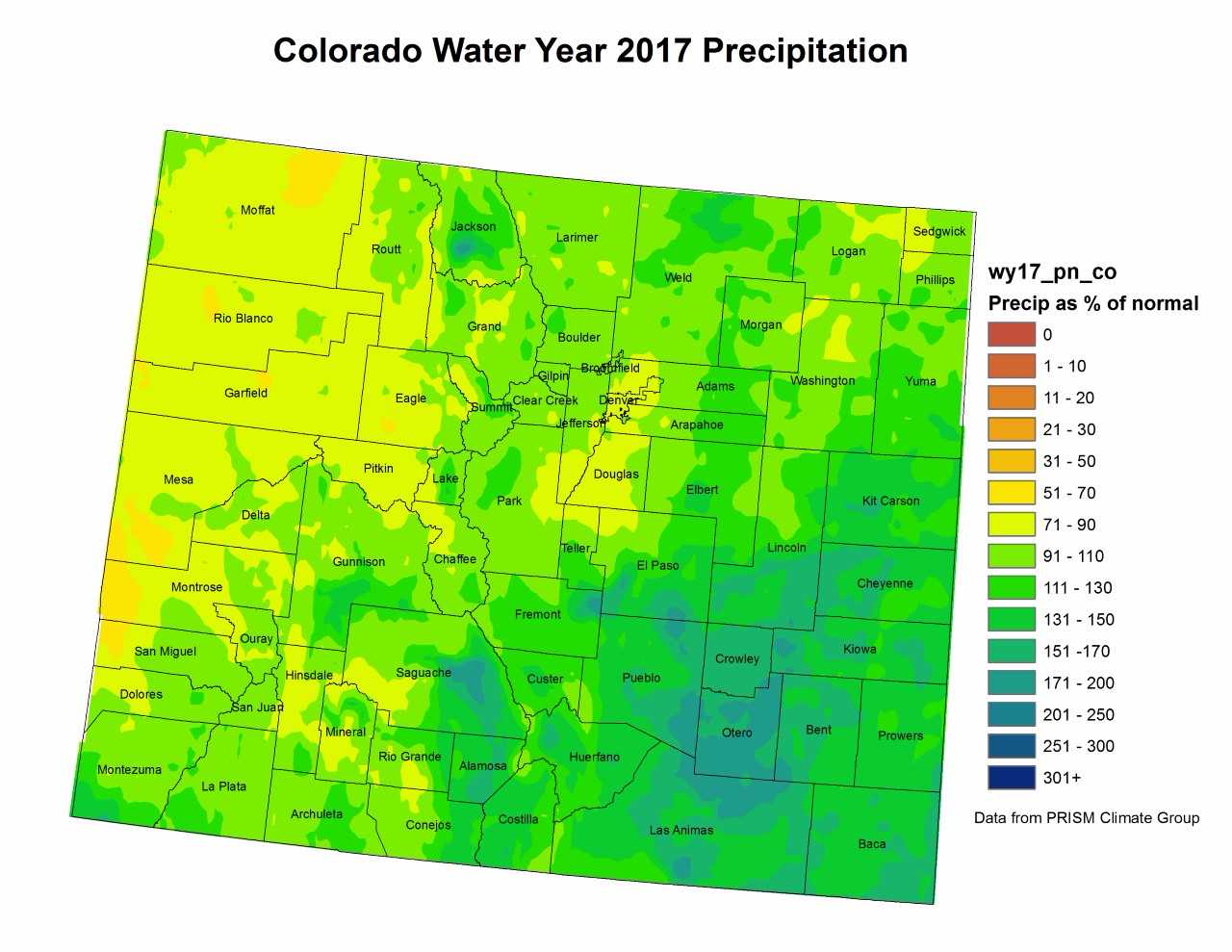 Colorado Precipitation Normals
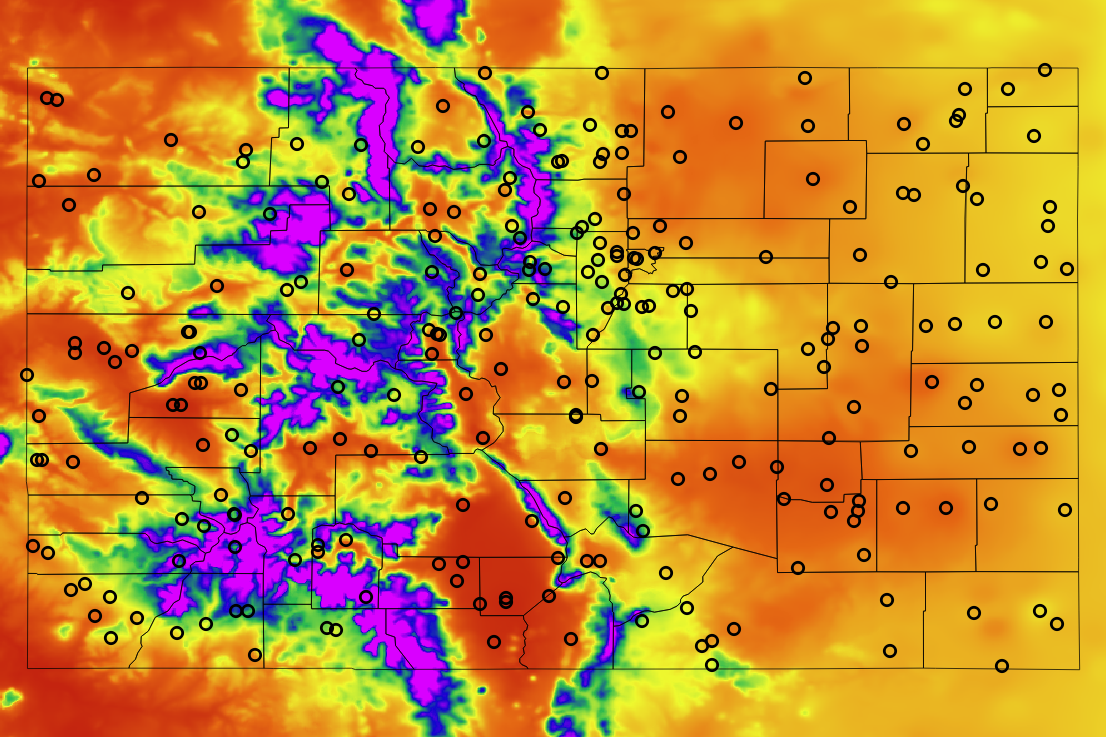 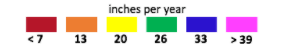 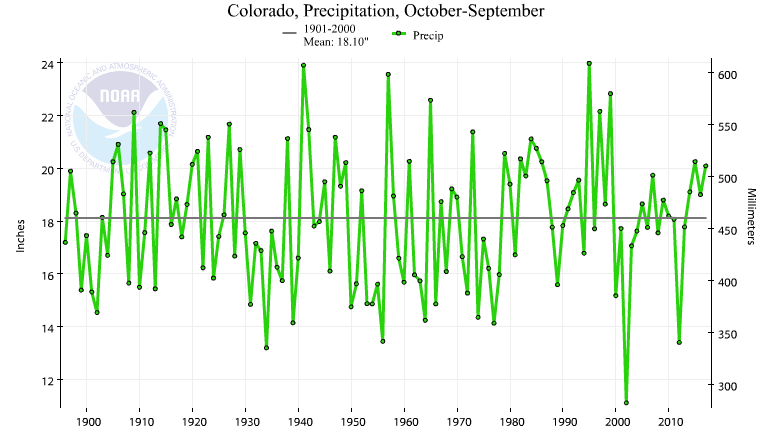 Water Year Colorado Average: 20.09” (1.99”” above normal)
Colorado Annual Average Temperatures
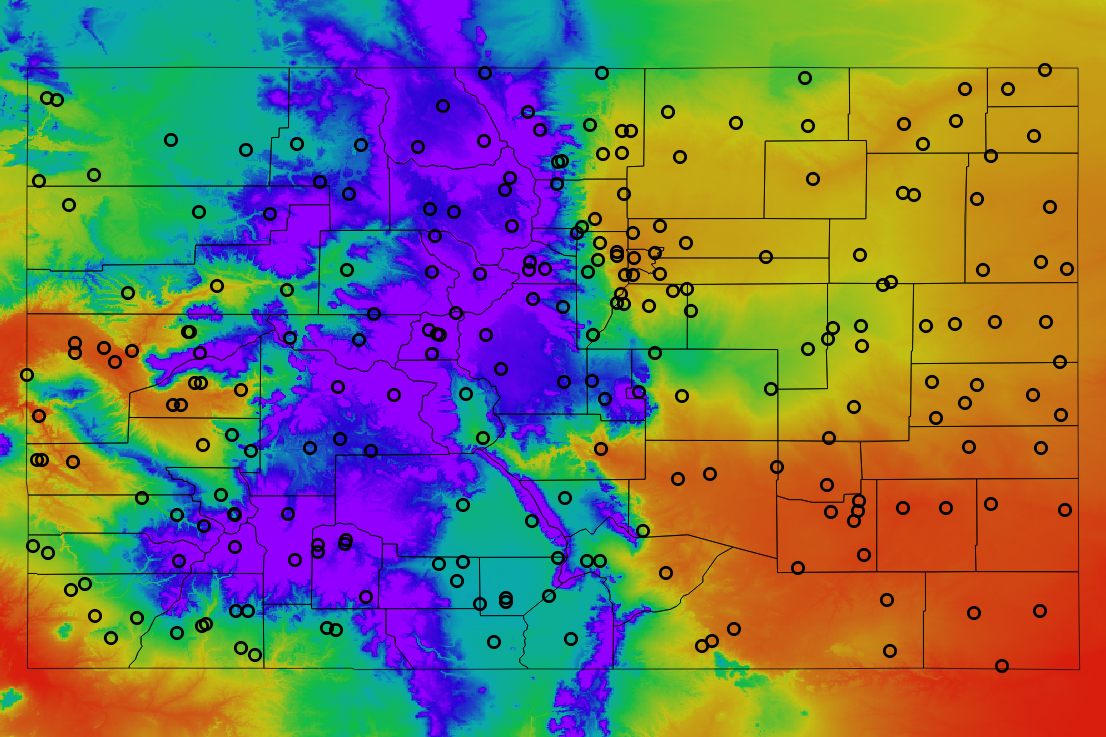 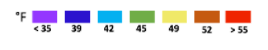 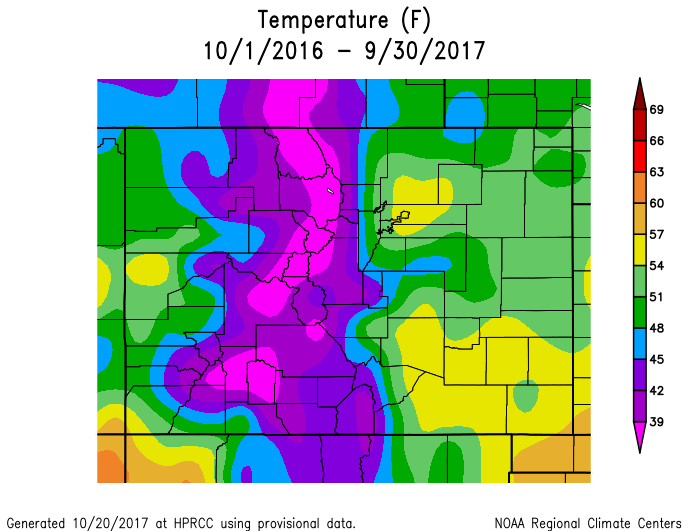 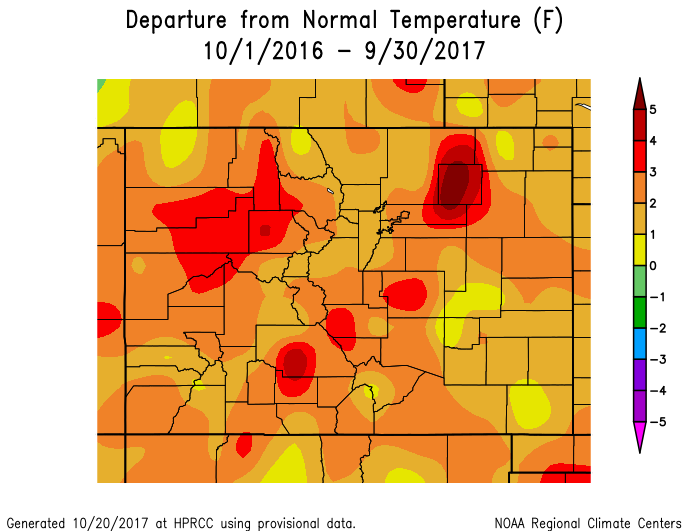 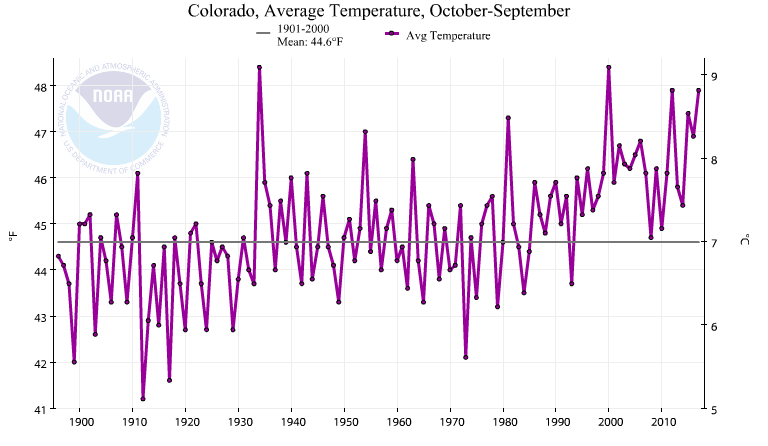 Water Year Colorado Average: 47.9 F (3.3 F above normal)
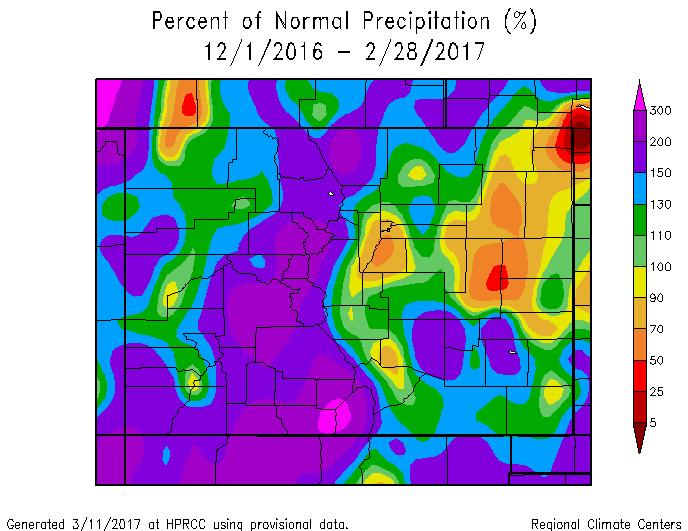 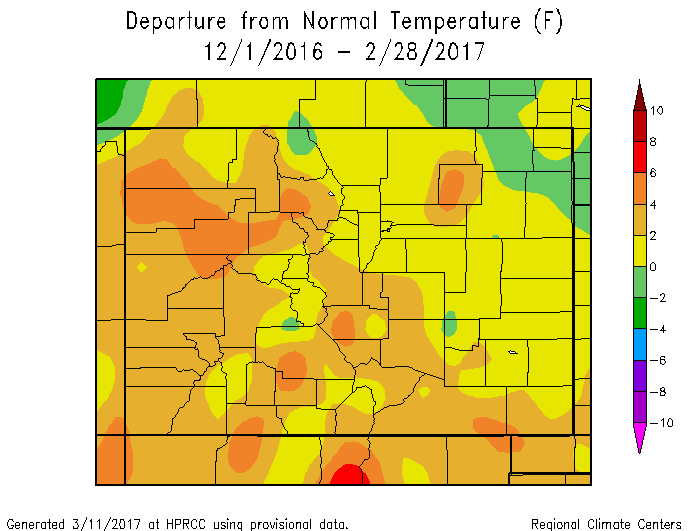 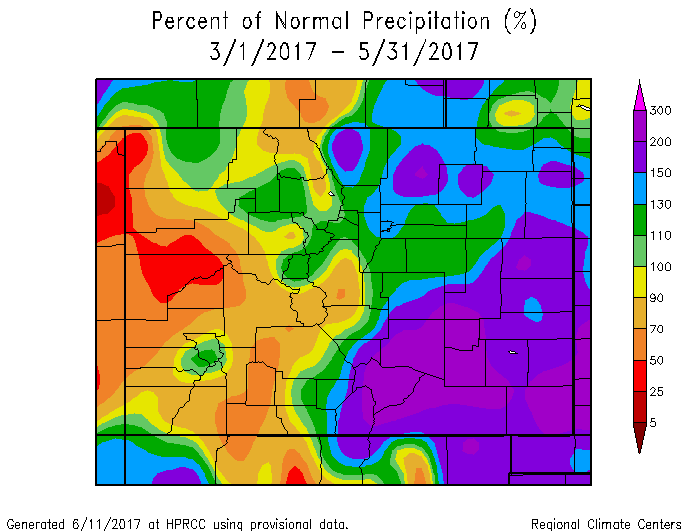 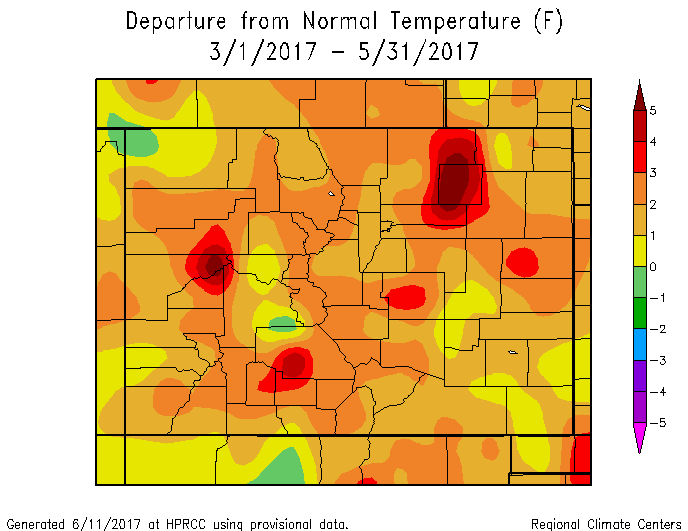 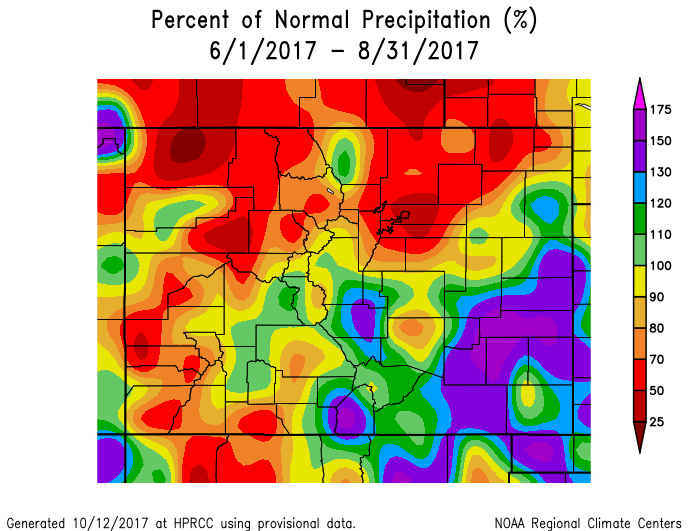 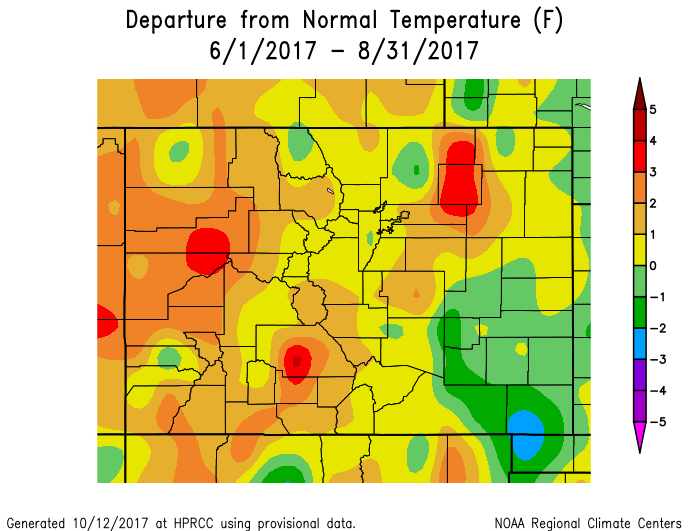 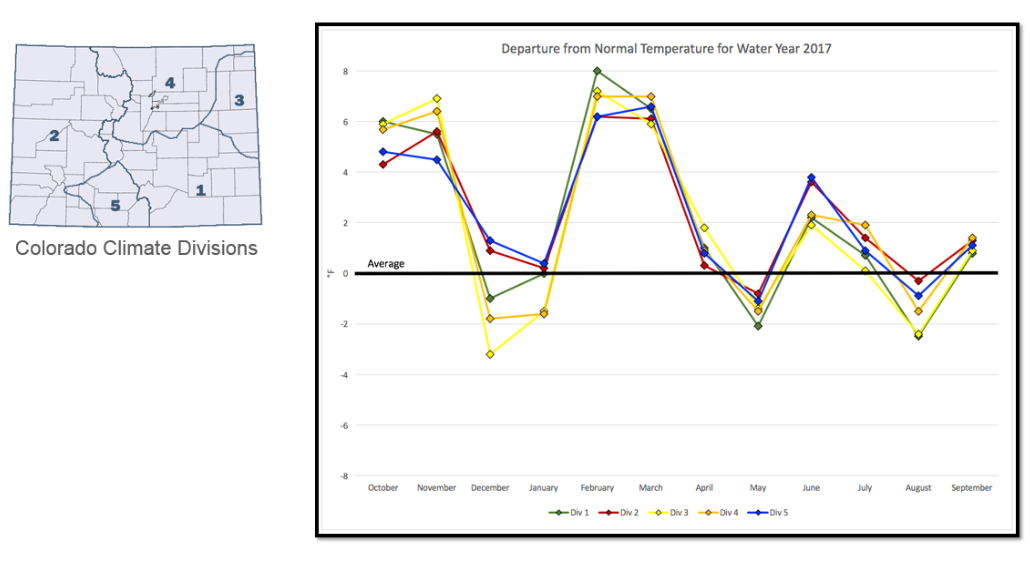 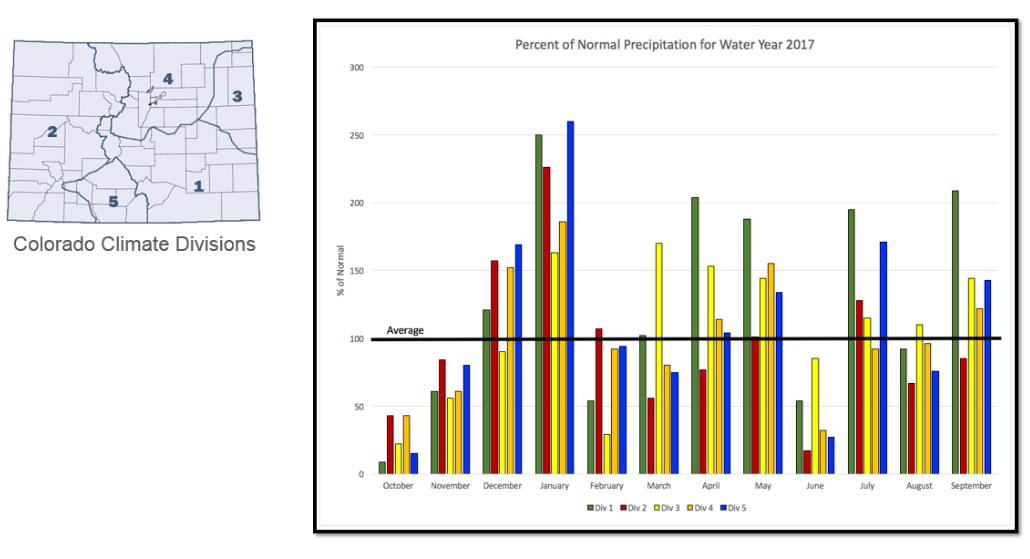 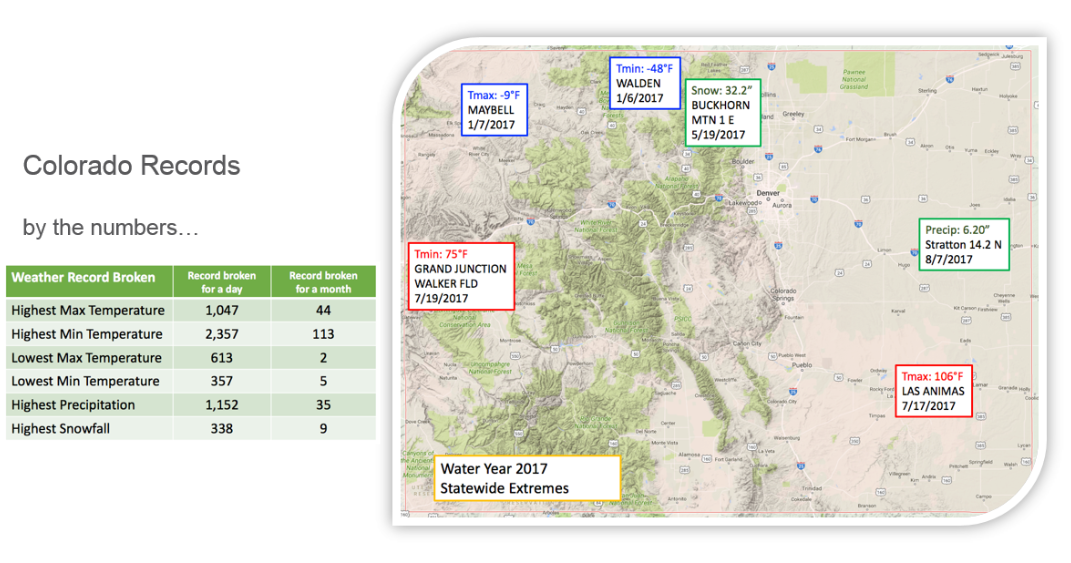 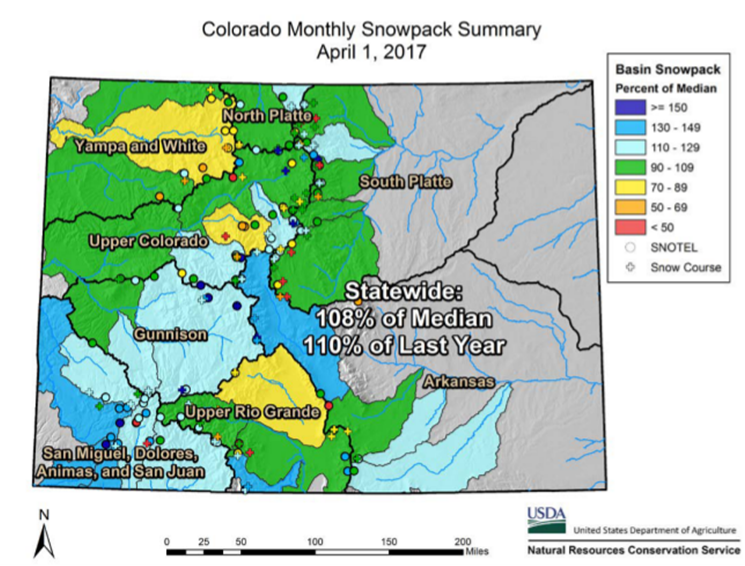 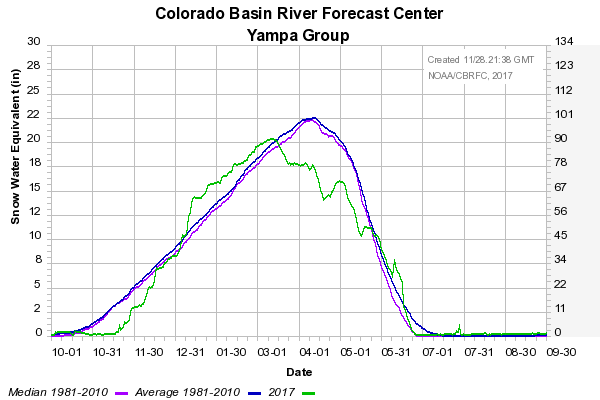 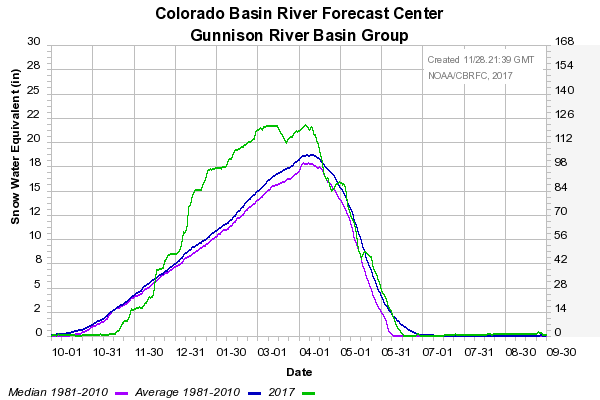 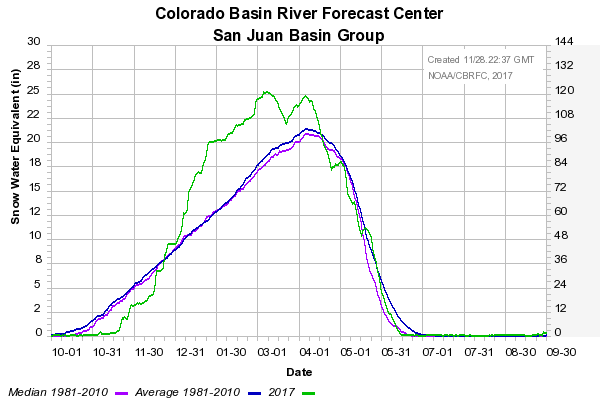 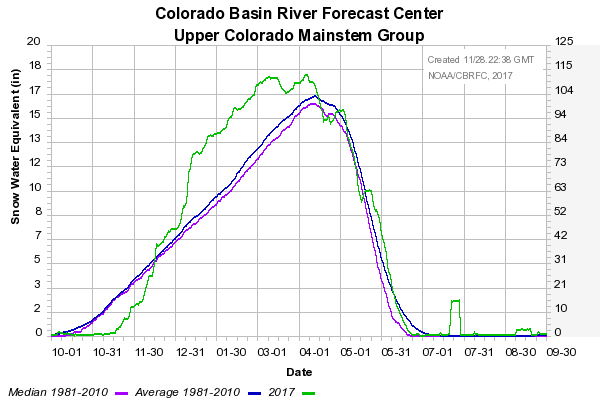 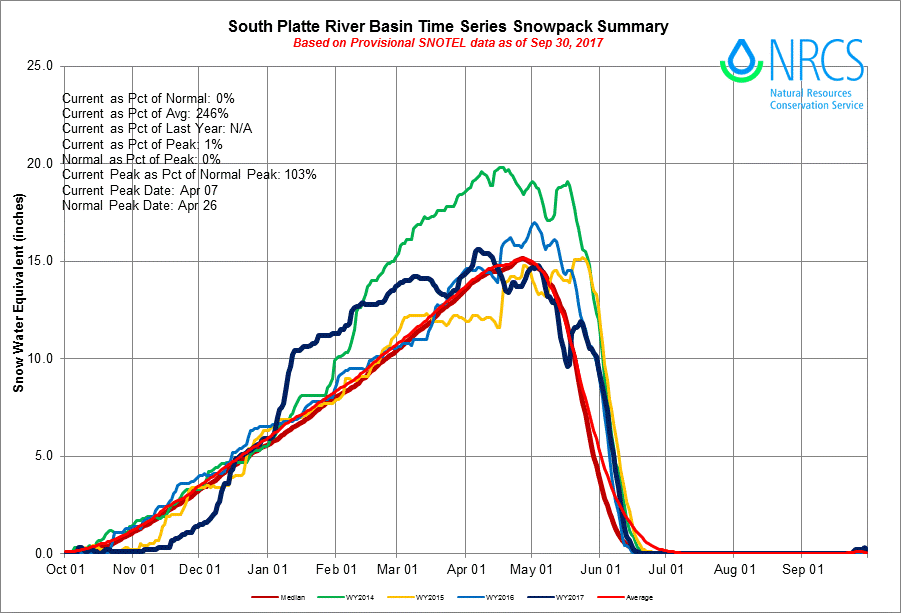 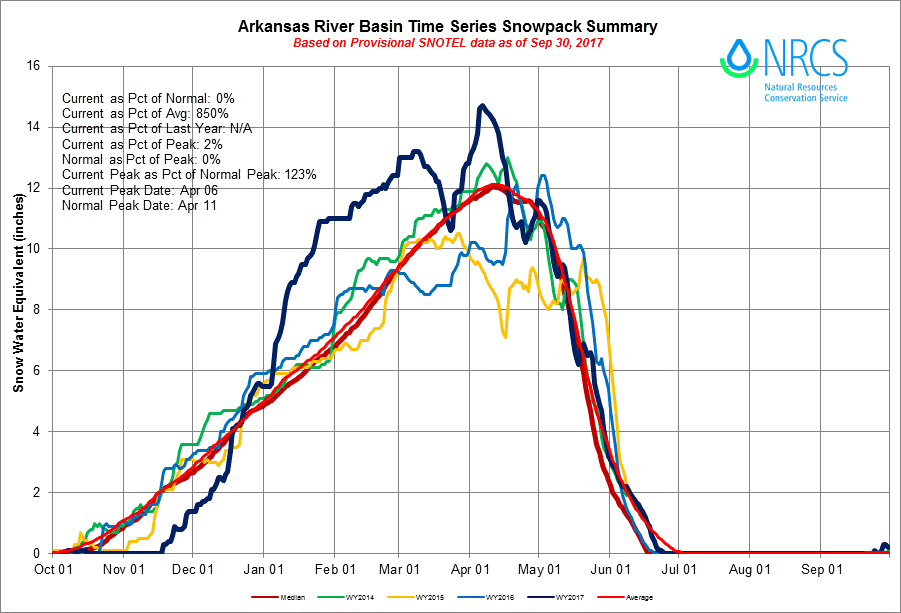 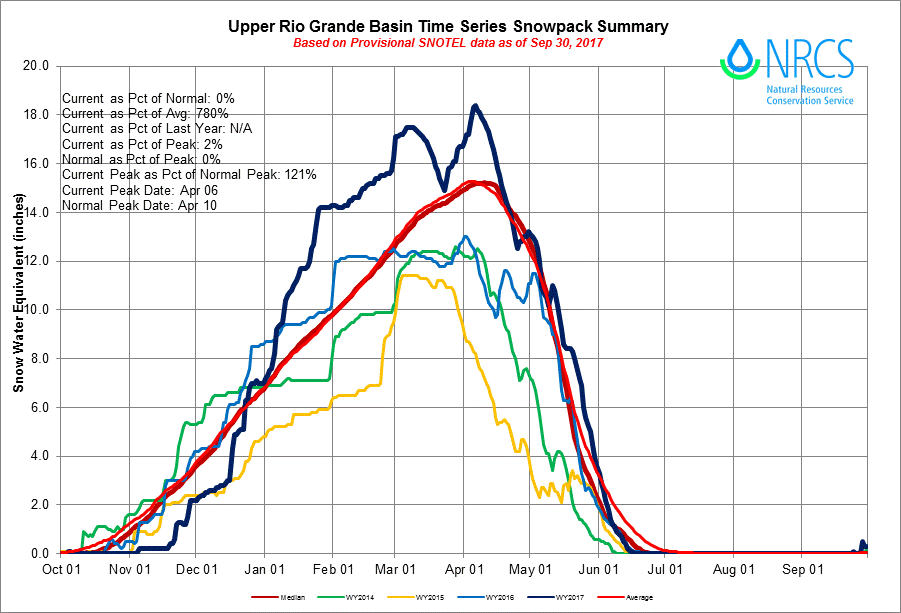 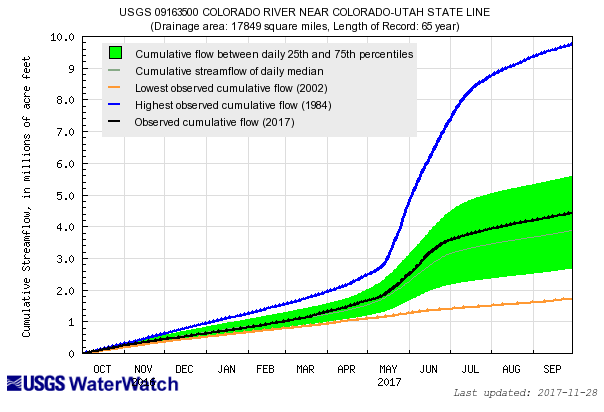 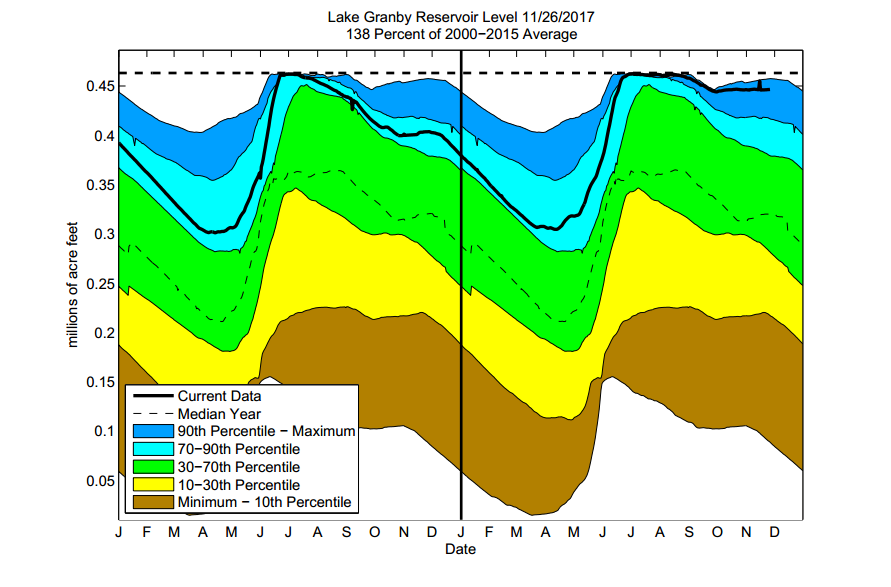 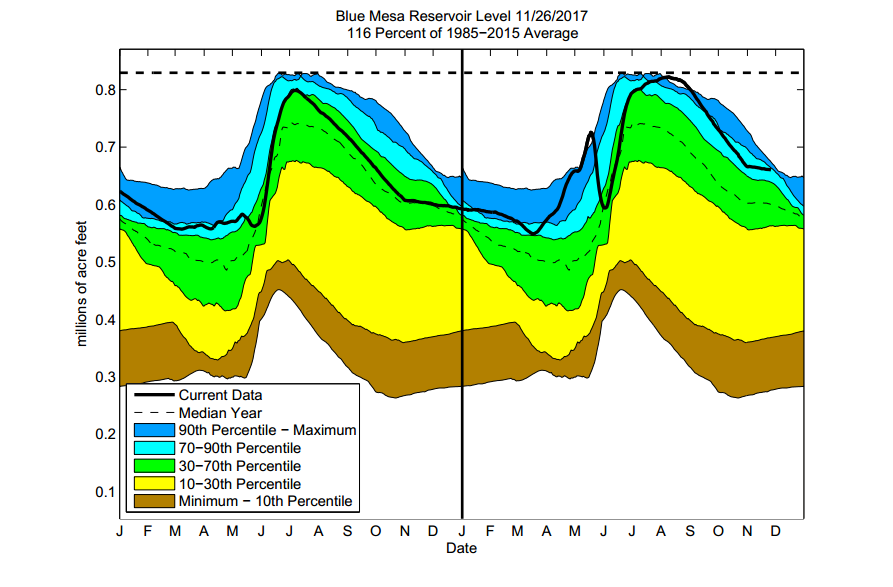 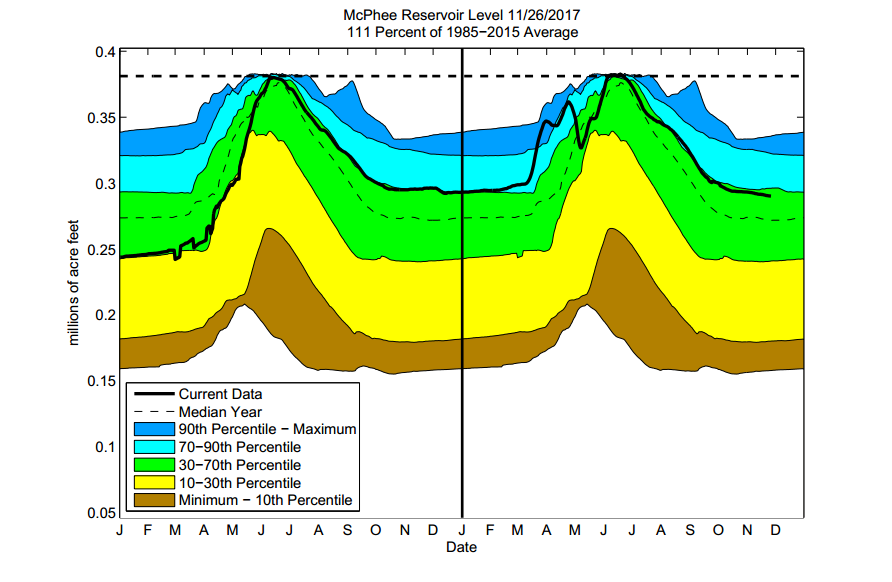 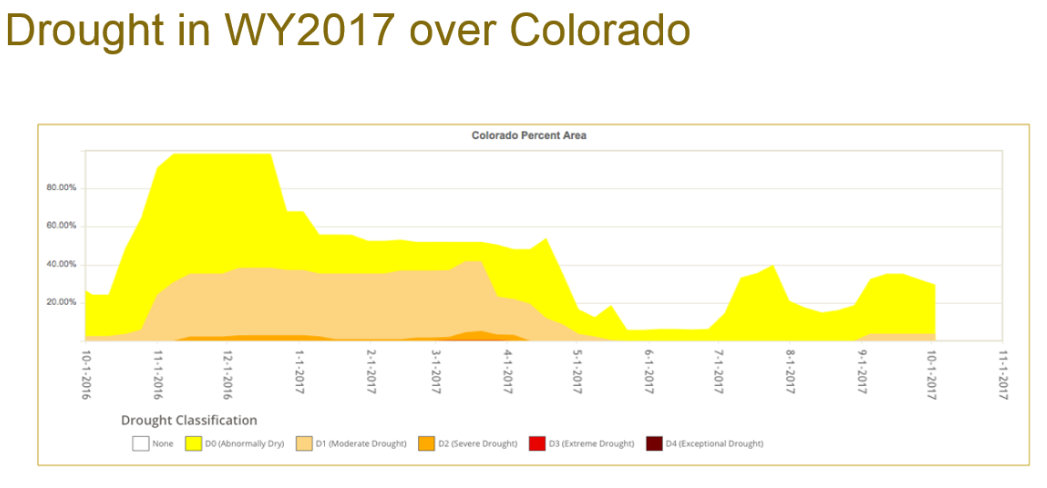 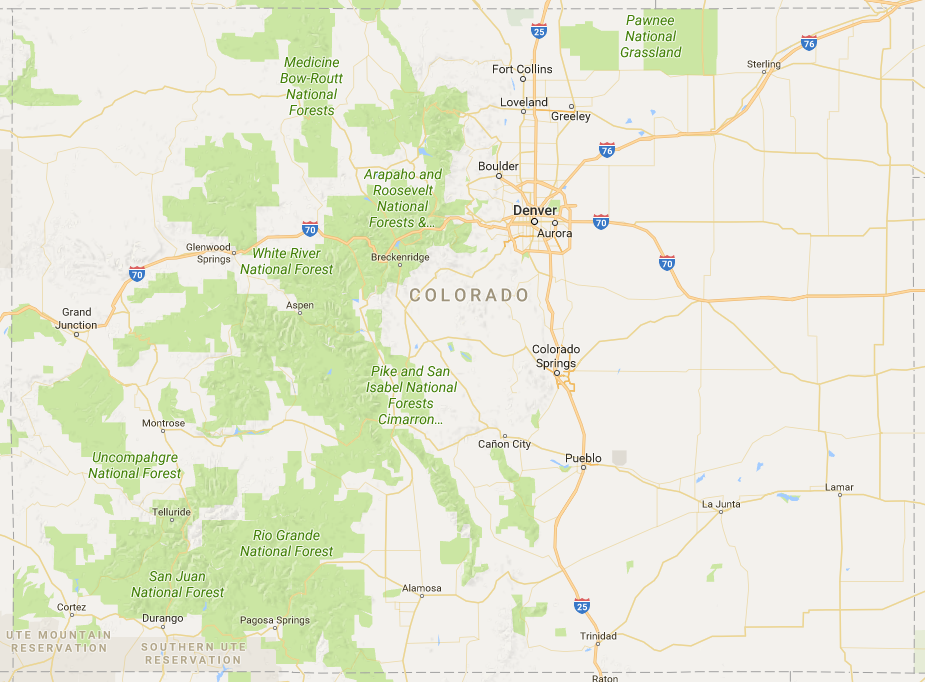 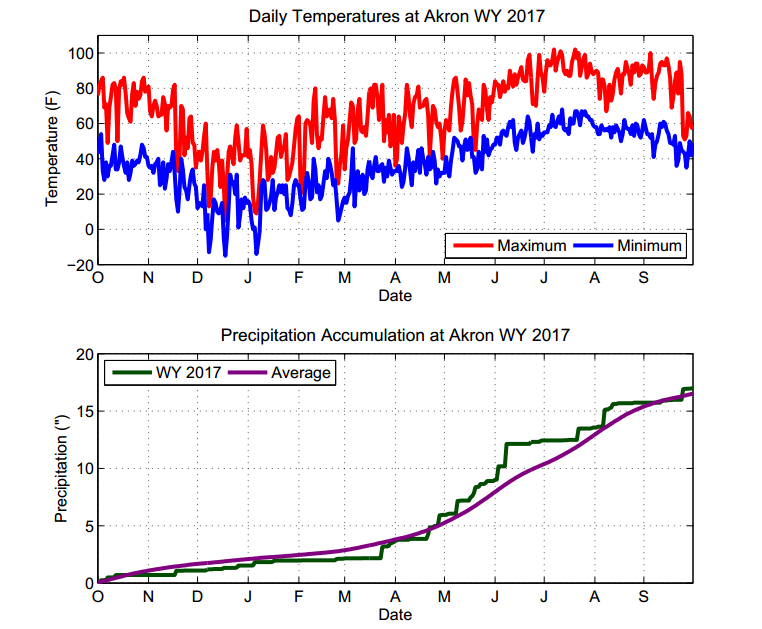 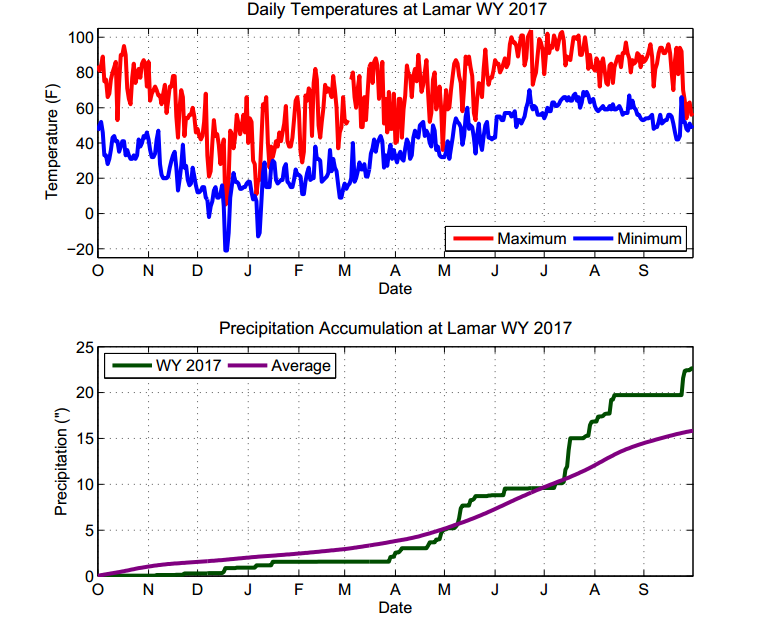 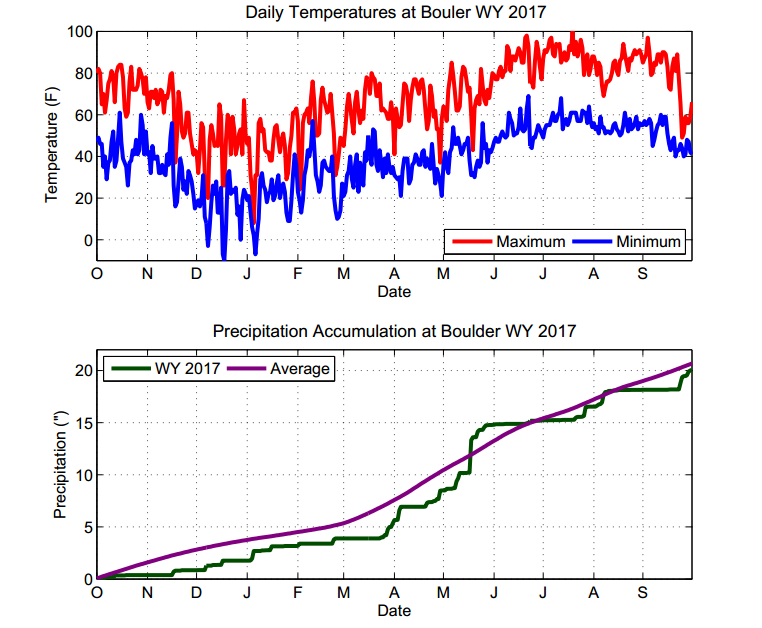 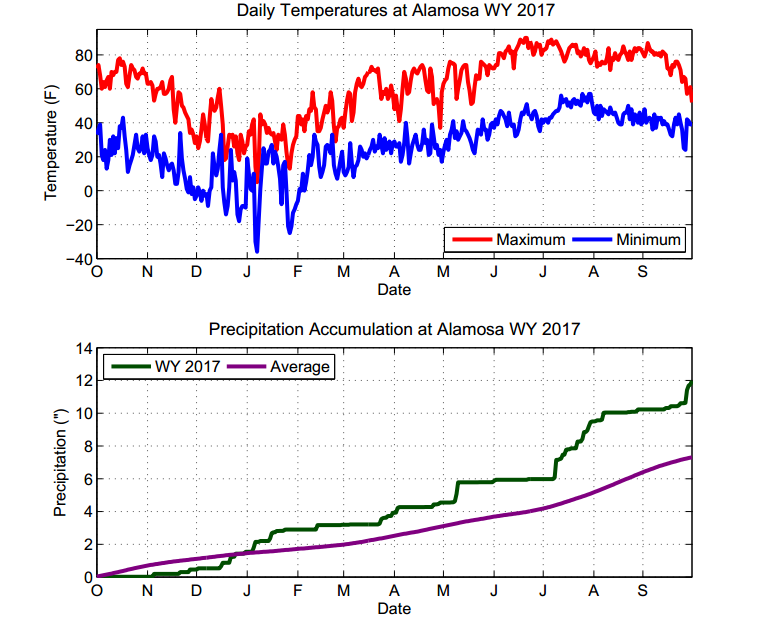 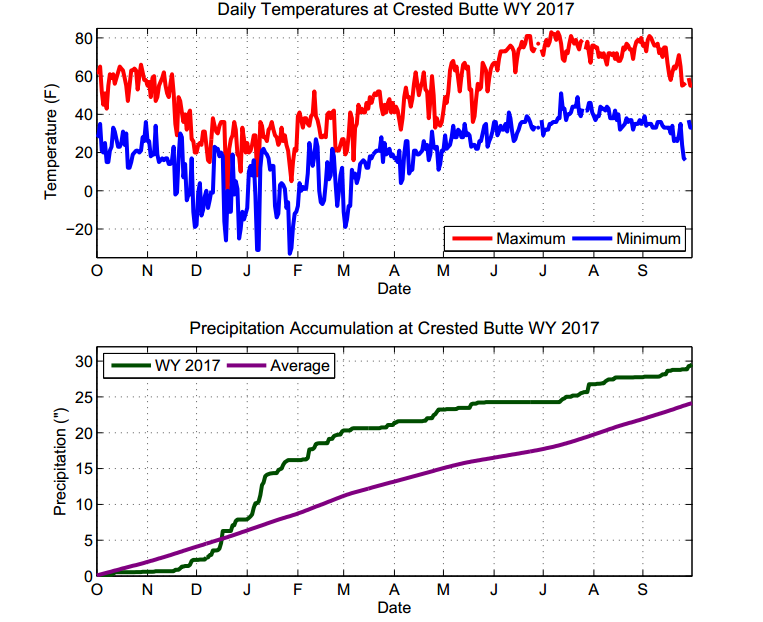 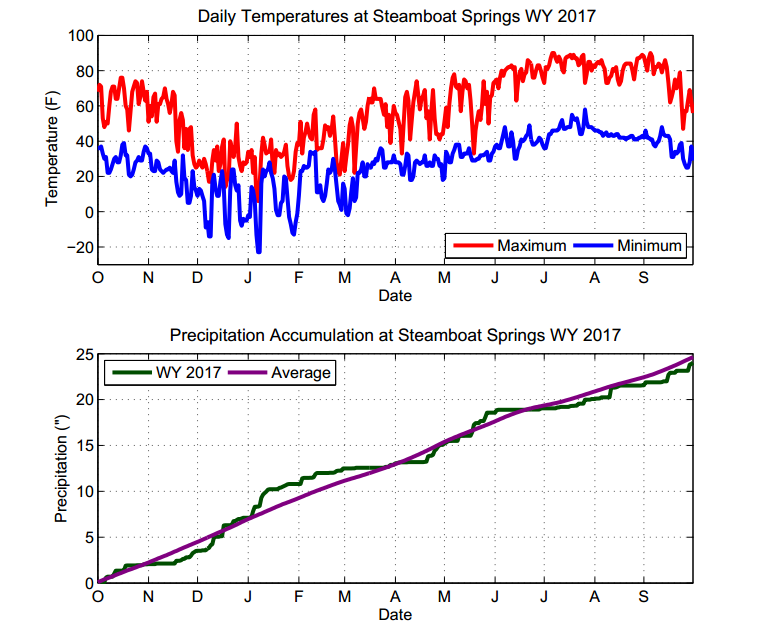 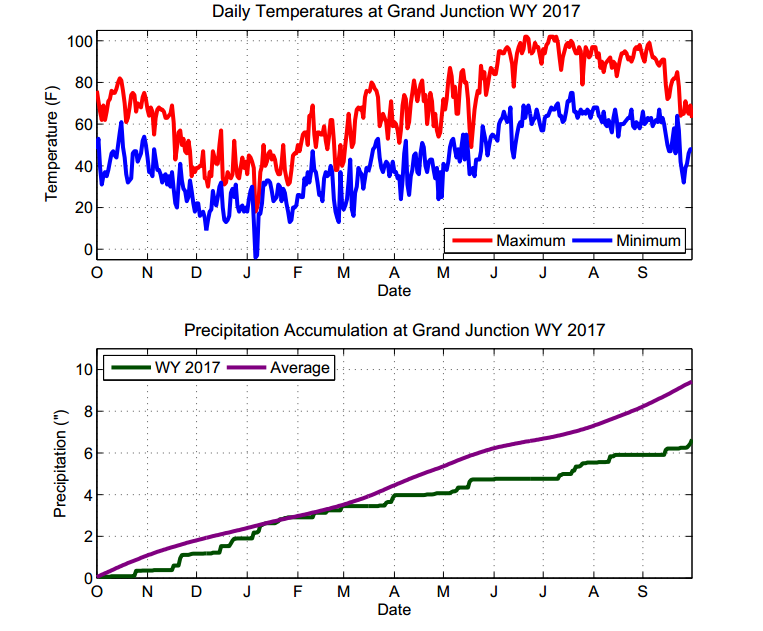 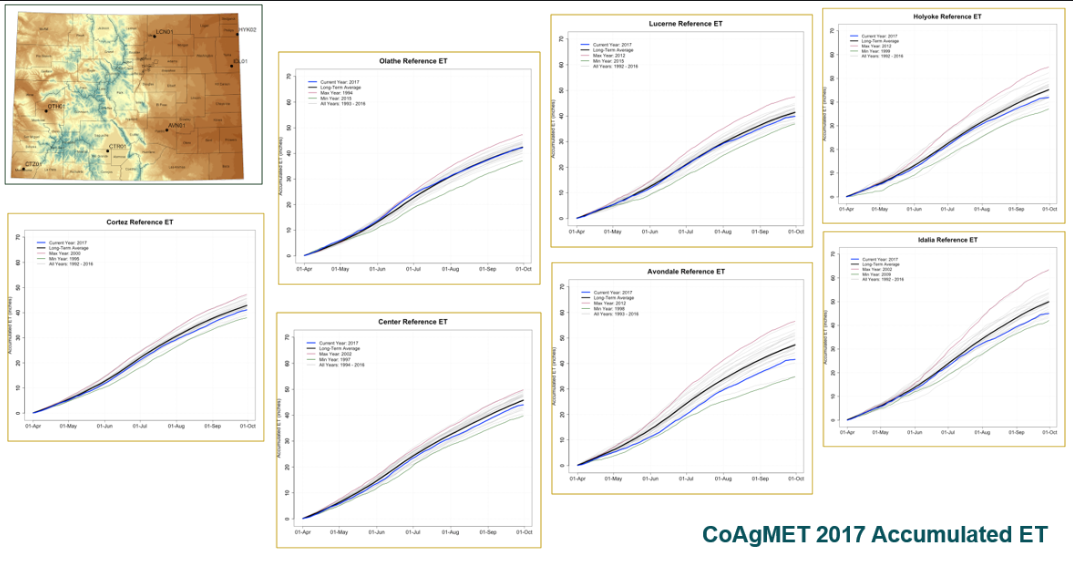 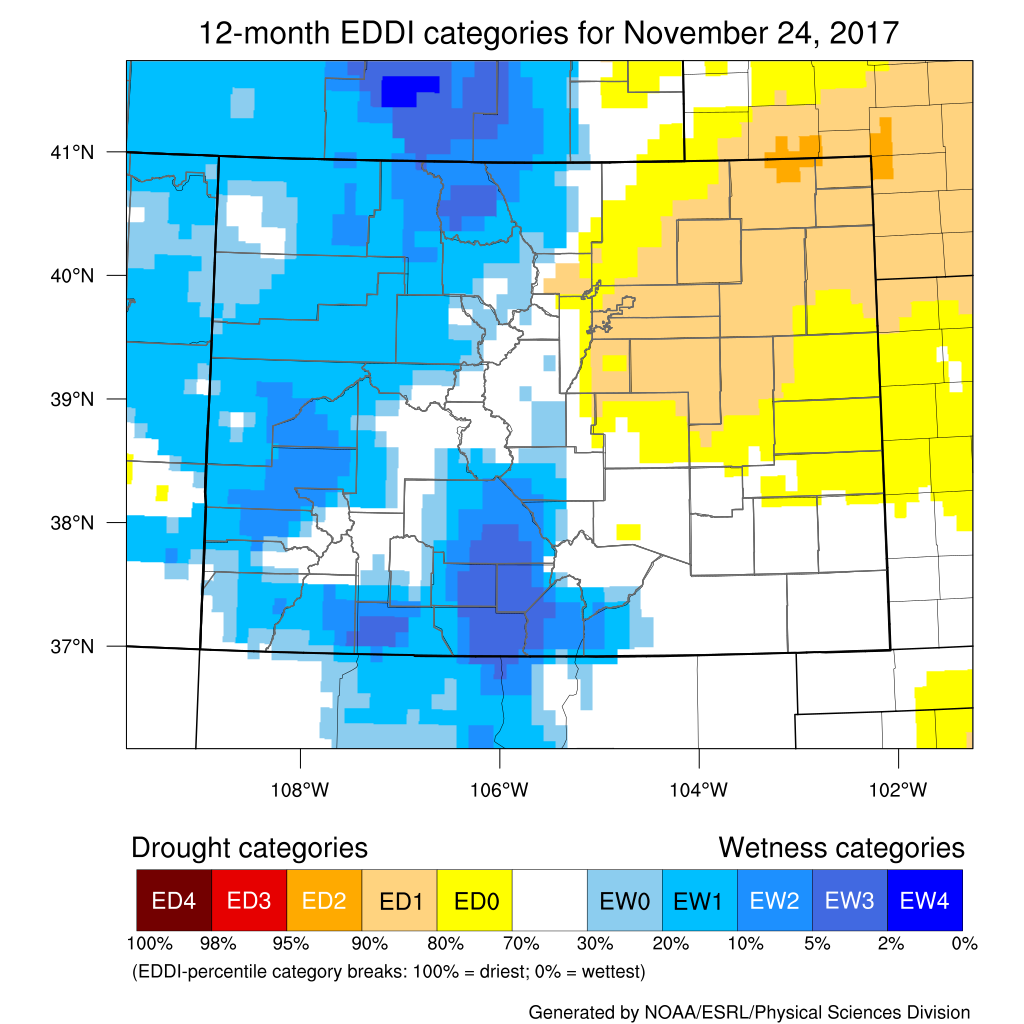 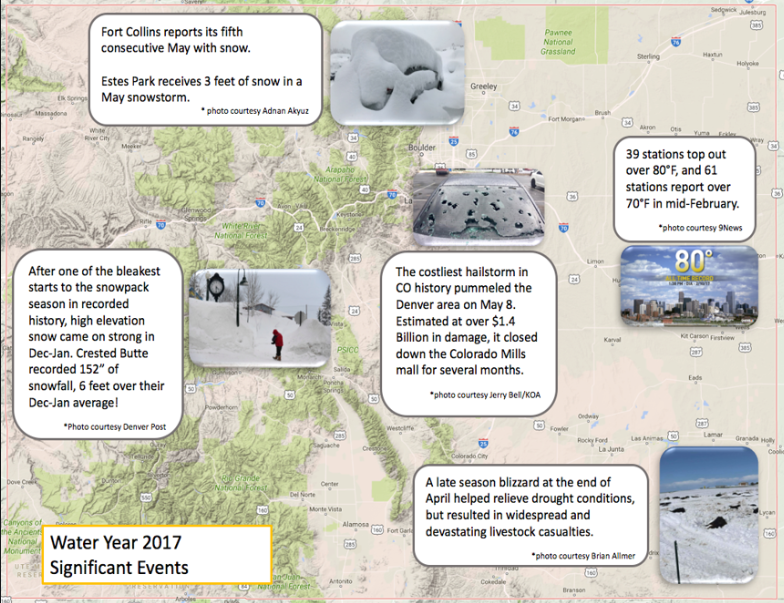 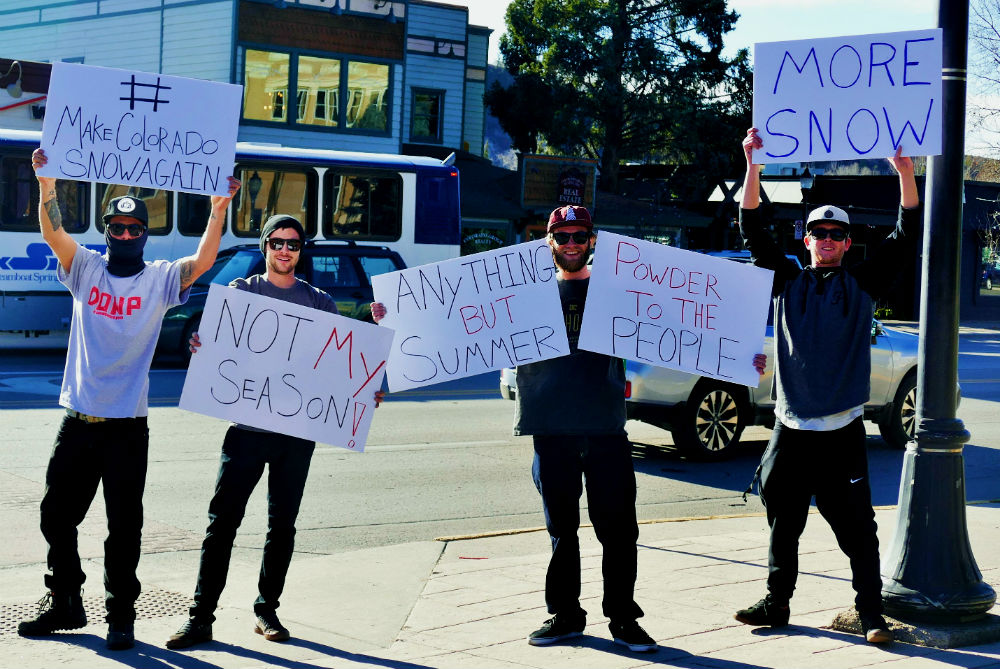 Photo Credit: Shannon Lukens
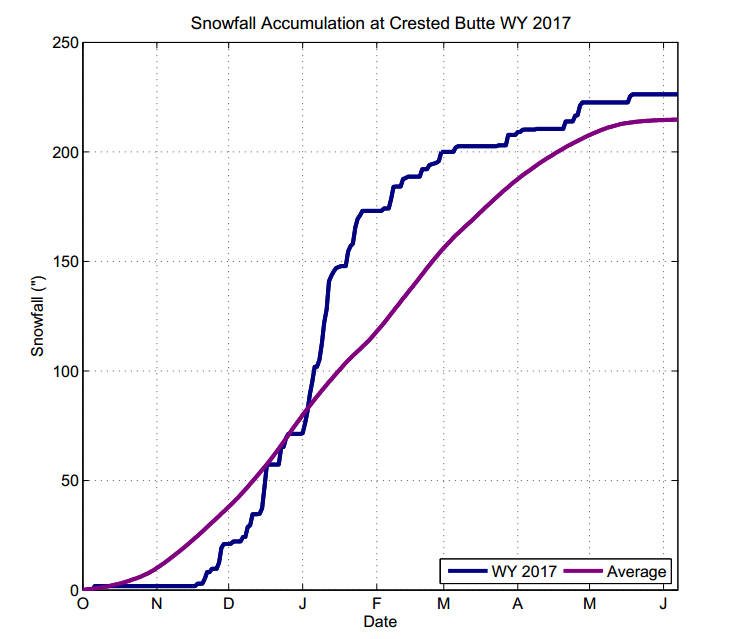 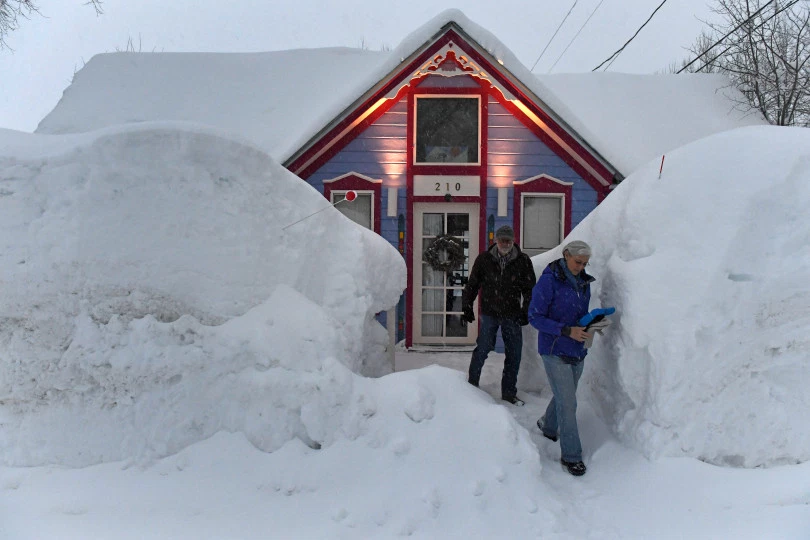 Photo Credit: Helen H. Richardson Denver Post
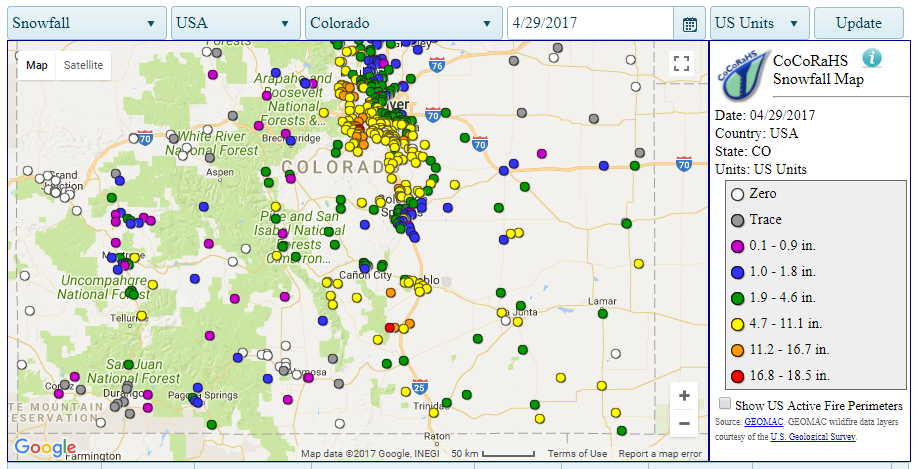 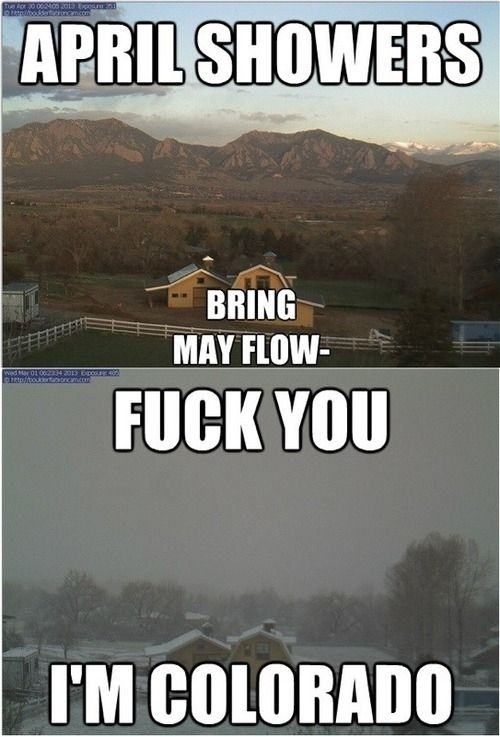 JUST KIDDING
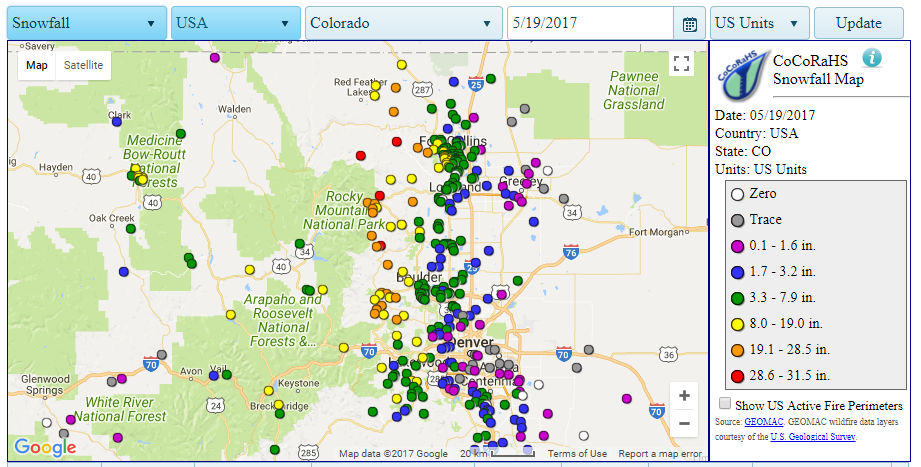 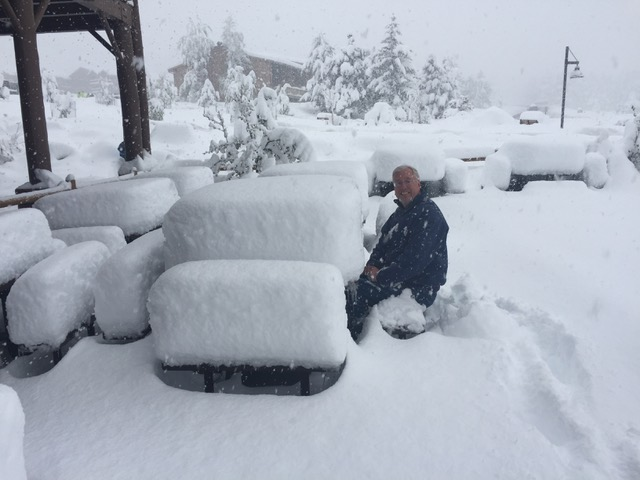 Photo Credit: Henry Reges Colorado Climate Center
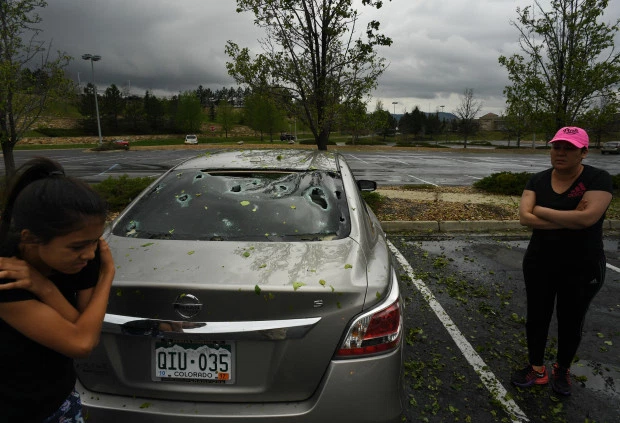 May 8th Hailstorm causes $1.4 Billion in Damage 

An estimated 200,000 auto and homeowners insurance claims filed.
Photo Credit: RJ Sangosti 
Denver Post
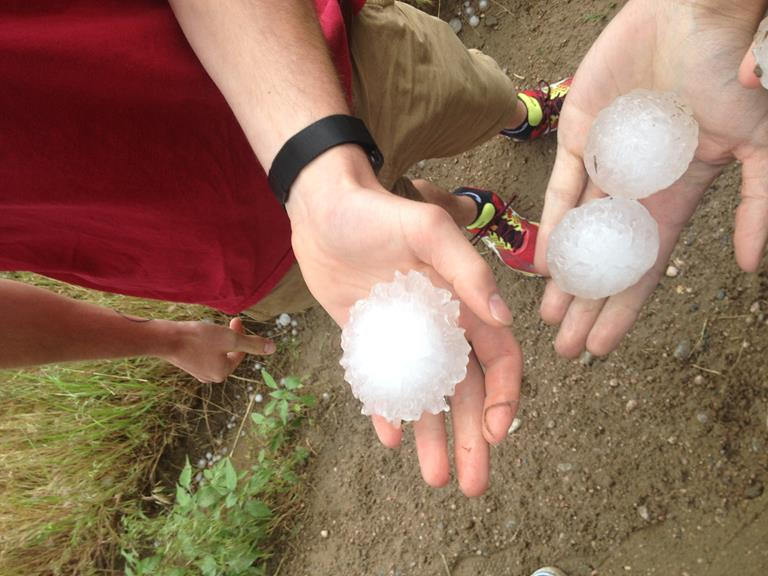 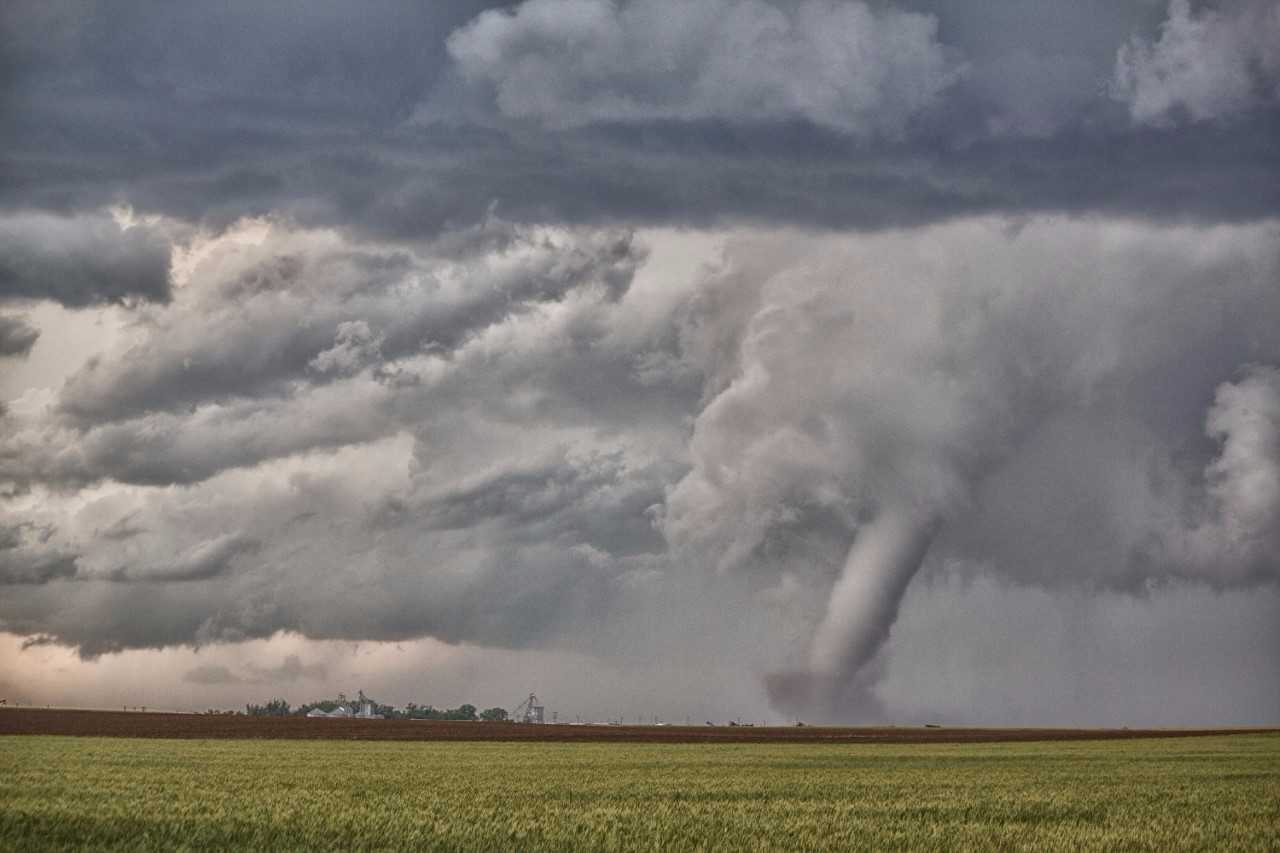 Photo Credit: Chris Slocum 
Colorado State Department of Atmospheric Science 
PhD
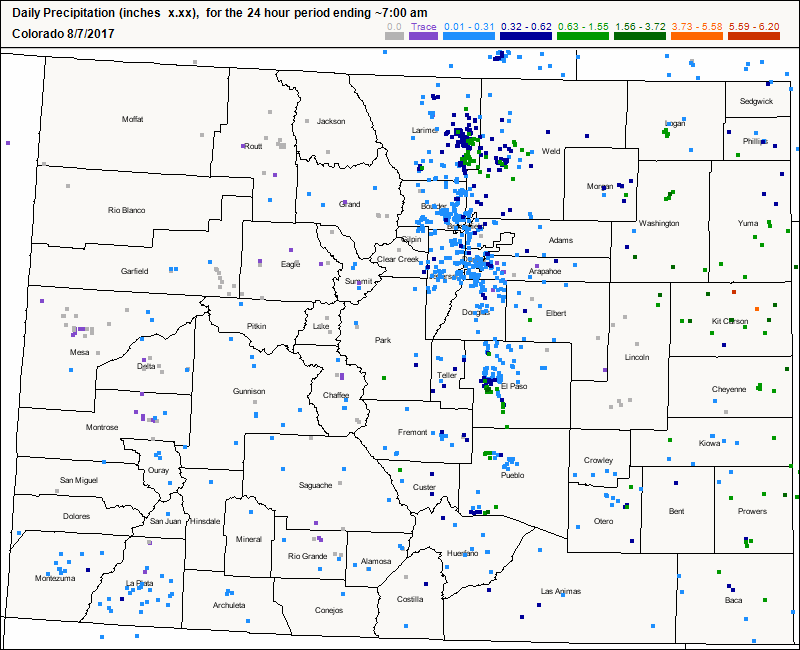 A Quick Look Ahead
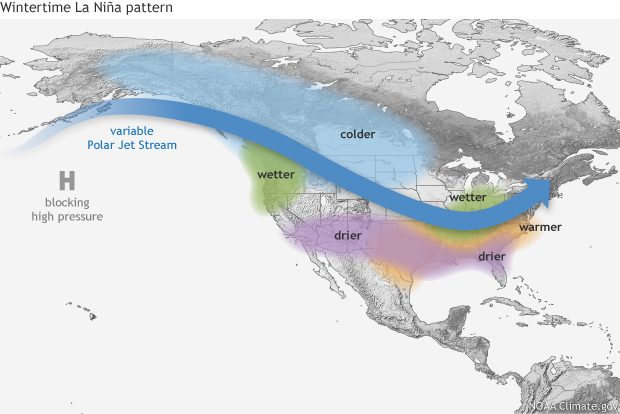 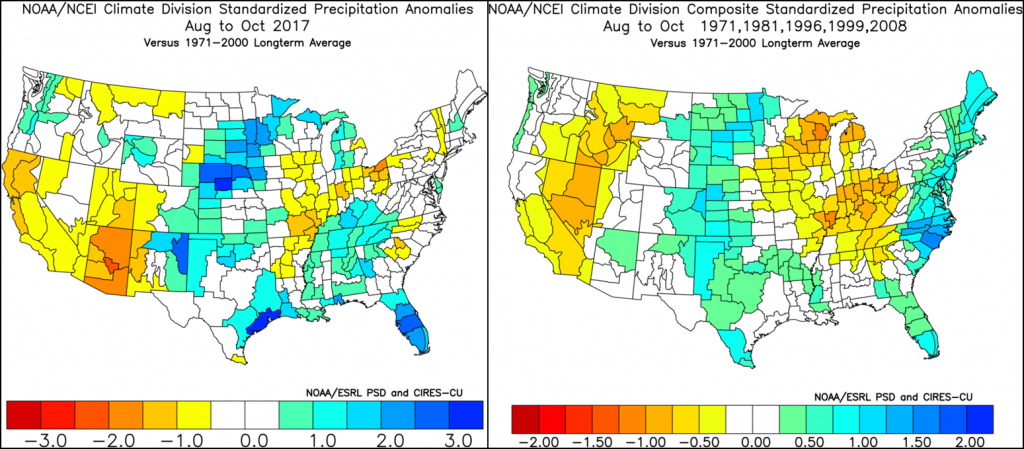 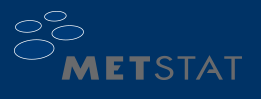 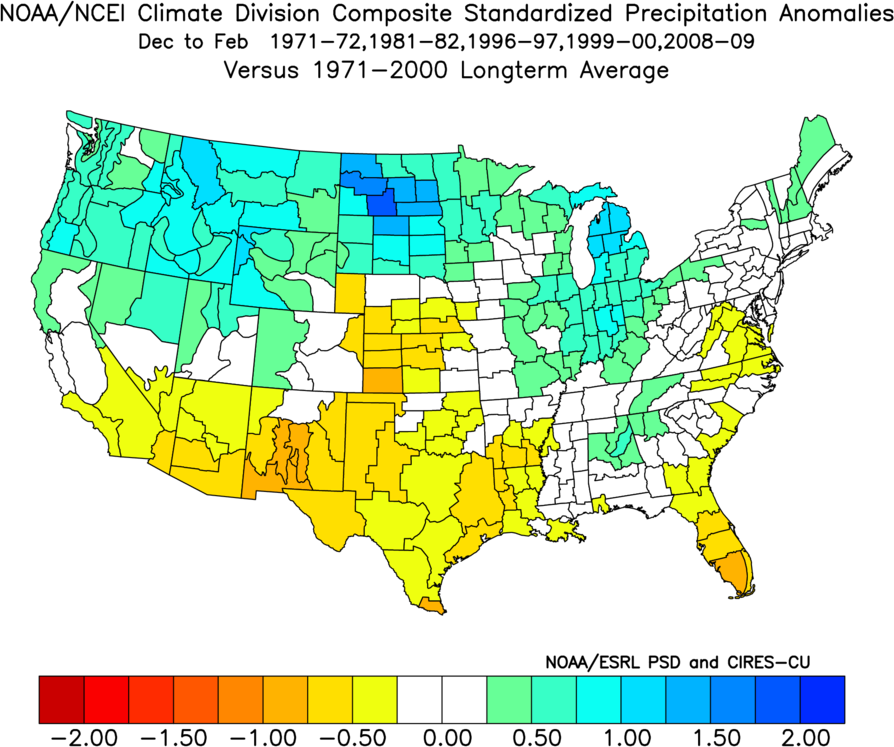 Years with similar SST patterns and antecedent conditions have given us near normal precipitation
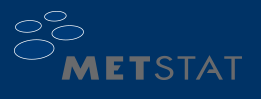 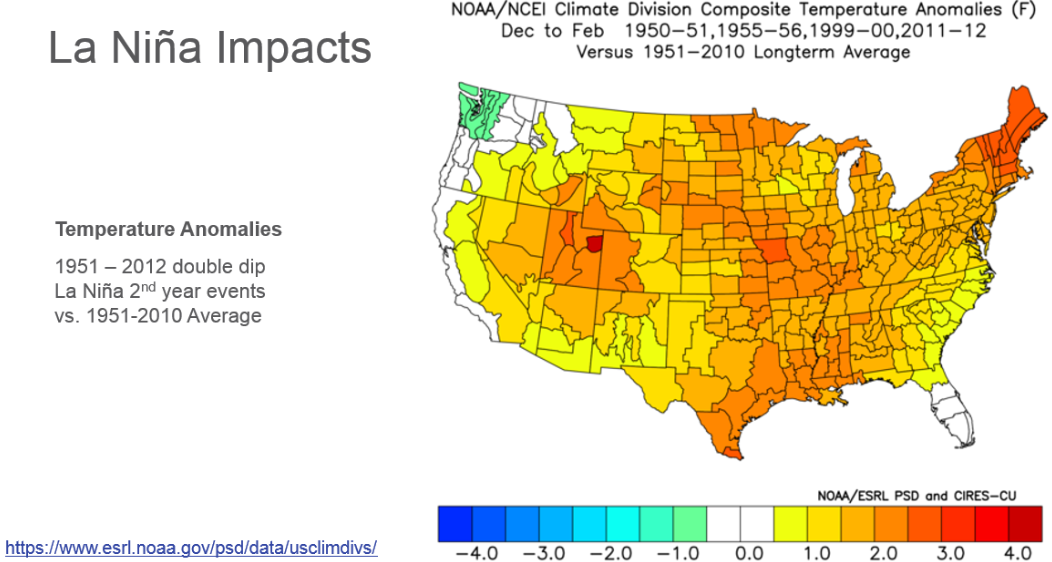 Dr. Becky Bolinger 
Colorado Climate Center
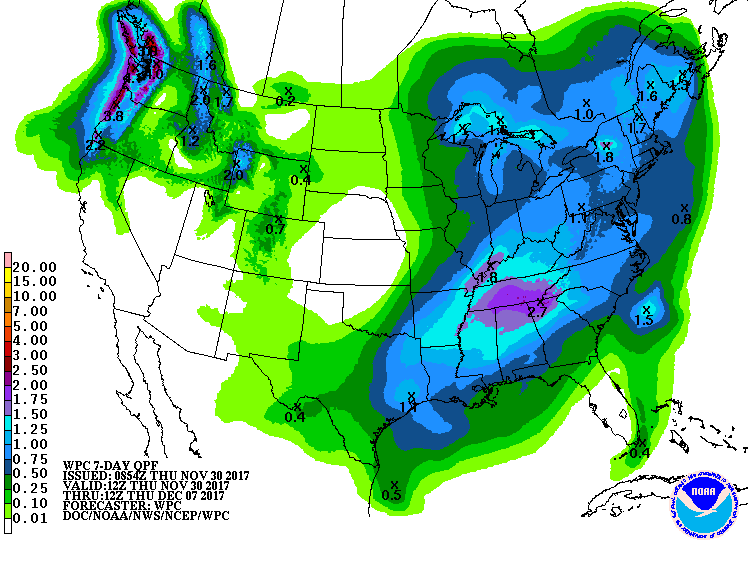 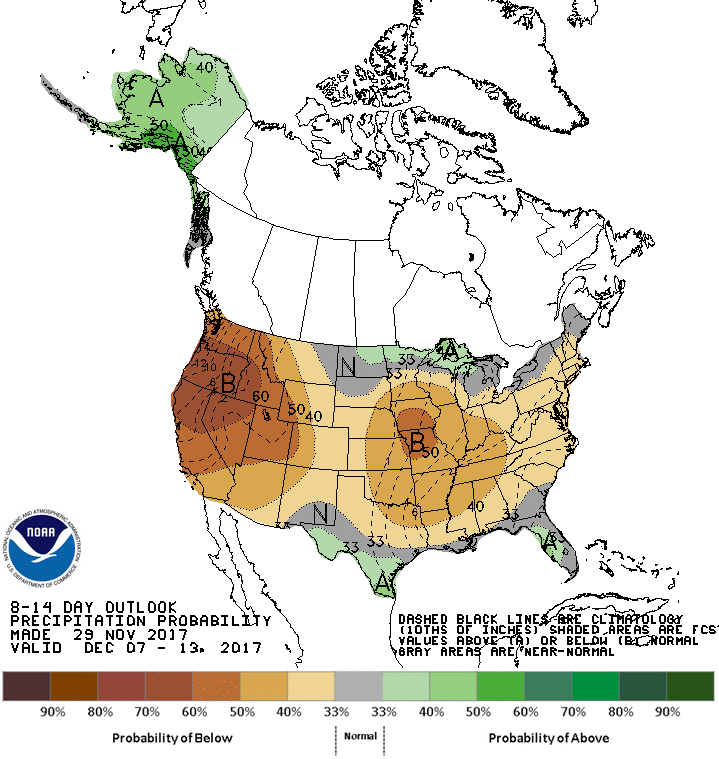 A crushing ridge of high pressure and dry air currently sits over the west US
Looks like a slow start to the snow season
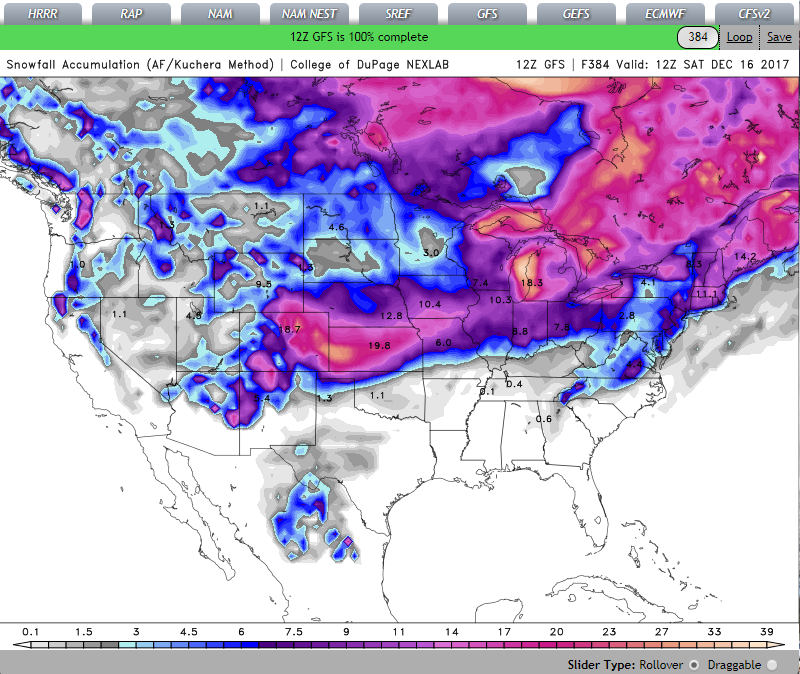 Thanks!